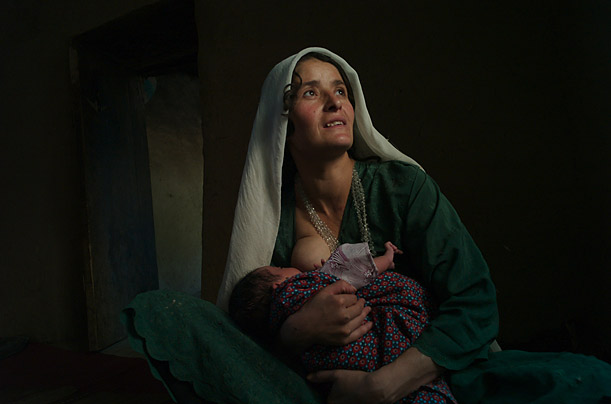 “To determine effectiveness of expansion of the post partum heamorrhage program in the target area of afghanistan”
Submitted by : Arshad beg

PG/10/072
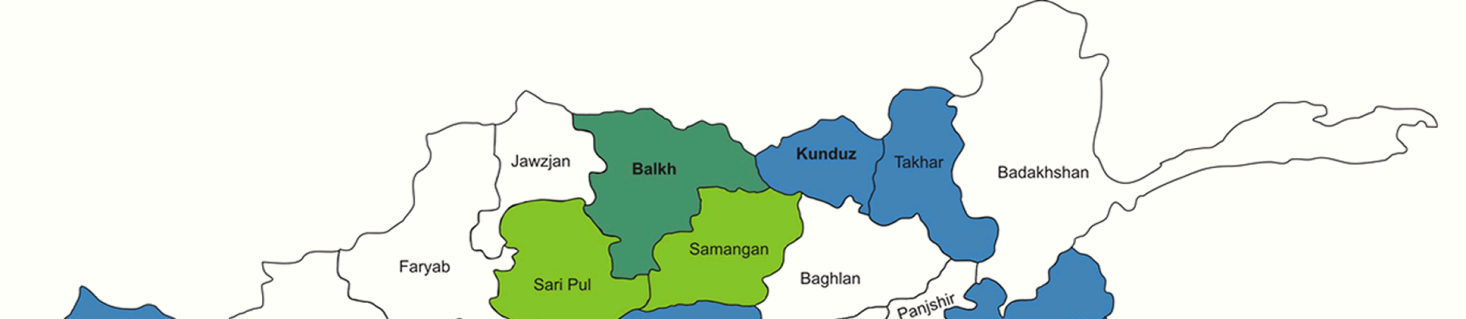 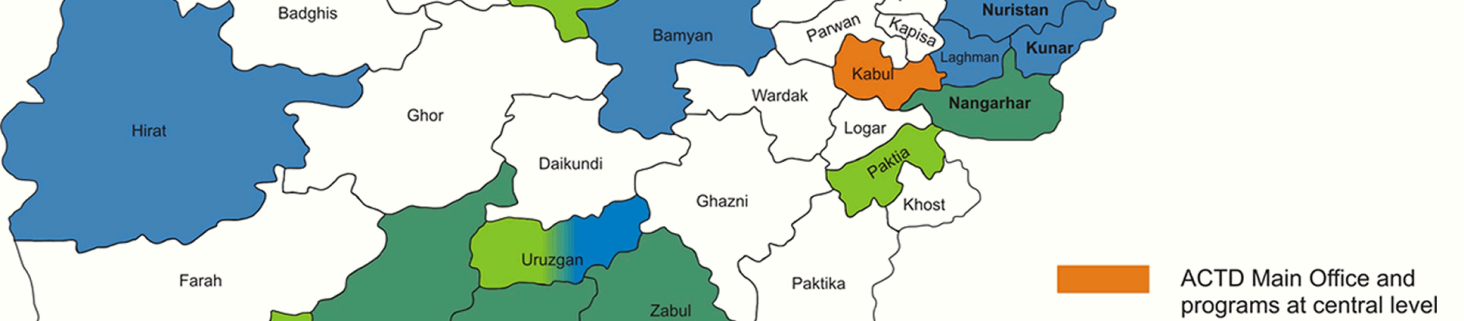 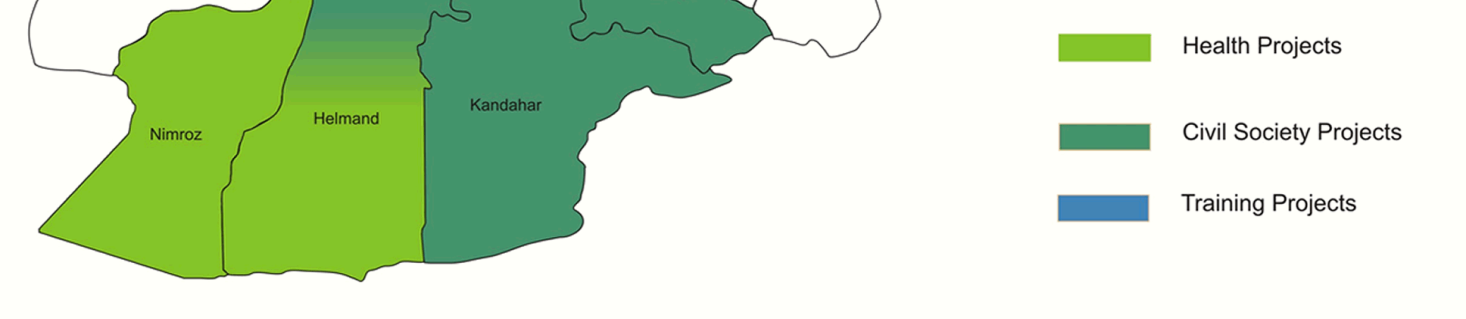 Afghanistan centre for training and development(ACTD)
Afghanistan Center for Training and Development “ACTD” is a registered non for profit,non-political and non-governmental organization working for development and transformation of civil society in Afghanistan.
ACTD was established in March 2007 by a group of Afghan professionals to offer research, training and consultancy services in order to develop practically applicable knowledge.
Vision and Mission
ACTD vision is to see the realization and development of a vibrant and vital civil society in Afghanistan where the interest, concerns, and dignity of the civilians, the citizen, and the common man are taken seriously and more people have access to resources and power over choices.

ACTD  mission is to bring about and support genuine and coherent development practice among people, organizations, and institutions working for the development of Afghan Nation through civil society development, capacity building, service delivery and research.
Learning from the organization
This experience helped me to learn and understand the health system of a post conflict country- Afghanistan.

 It helped me to learn about  the functioning and working of a National NGO in Afghanistan.

This experience taught me that despite having fund how difficult it is to implement things in a country like Afghanistan .

How to coordinate with the funding agencies and with the partners involved in the project .
Introduction
Postpartum hemorrhage (PPH) is the single most important cause of maternal mortality worldwide, accounting for one-third of maternal deaths .

99% of these deaths occur in low-income countries in women who rarely receive prophylaxis because they give birth outside of a hospital setting .

Failure of the uterus to contract adequately after child-birth  known as uterine atony  is the leading cause of PPH. 

Postpartum hemorrhage is most preventable and treatable by Active management.(WHO).
Count-
Post partum hemorrhage is blood loss of more than 1000 ml after the delivery of the baby .

Postpartum hemorrhage (PPH) due to atonic uterus (failure of the uterus to contract after delivery of the placenta) is the major cause of maternal mortality in Developing countries.

Once hemorrhage occurs, the woman's condition can rapidly deteriorate, requiring rapid re-suscitation, blood transfusion, and other costly and invasive measures.
Rational of the study
The maternal mortality ratio in Afghanistan is 1600 per 100000 live births , one  of the highest in the world. 
Hemorrhage is the most common cause of maternal mortality, responsible for about 38% of maternal deaths. 
Knowledge plays a very important role in the above mentioned stats of Afghanistan as the literacy level of Afghanistan is very low . 
Women are not aware about what post partum hemorrhage is basically and how fatal it can be .
COUNT-
PPH intervention offers an appropriate and feasible method to the MOPH to reduce PPH, ultimately supporting the Millennium Development Goal to reduce maternal mortality by 75% by 2015. Taking the intervention to a larger scale will enable the MOPH to:
Provide coverage of a PPH prevention method to a large number of beneficiaries;
Contribute to wider accessibility of health care services and preventative measures among those who need it most, ultimately leading towards more equitable services; and
Reach one of the country’s most vulnerable populations.
Objective
General objective:
	The general objective of the study is To determine uterotonic protection coverage  in the target area of Islamic Republic of Afghanistan.
	Specific objective:
To determine the overall uterotonic protection coverage in relation to the wealth index of the people .
To determine the acceptability of Uterotonic protection coverage.
To determine the overall uterotonic protection coverage based on the ethnic background of the people.
To Identify the distance of the health facility from the homes of the subjects interviewed.
Uterotonic protection coverage
Uterotonic drugs act directly on the smooth muscle of the uterus and increase the tone, rate, and strength of rhythmic contractions. The body produces a natural uterotonic—the hormone oxytocin—that acts to stimulate uterine contractions at the start of labor, throughout the birth process, and in the postpartum period.
Drugs such as oxytocin, ergometrine, and misoprostol have strong uterotonic properties. Uterotonic drugs are unique because they are used for a variety of reasons – prevention of postpartum hemorrhage (PPH), treatment of PPH, induction and augmentation of labor, management of inevitable or incomplete abortion, medical elective abortion, etc. The use of a uterotonic drug immediately after the birth of the newborn is one of the most important actions used to prevent PPH.
Methodology
Study design- Cross-sectional descriptive study
	Study Area-  24 villages were selected out of the 5 district , proposed 4 province.
	Sampling technique- Stratified sampling technique was used and the sample was drawn as stratum in two levels :
The districts which were considered as first level stratum 
The villages as the second level stratum
Using a proportionate to size approach , five districts were selected out of the 20 implementation districts, population of districts was divided by population of Zibak district (7100).Population of Zibak was the lowest among all and this was considered as rank of districts .Four ranks were categorized in group of four to obtain weight for sampling . the same methodology (proportionate to size approach) was applied for the selection of villages in each selected district and 24 villages were selected.
Sample size.- The sample size was estimated to be 408 recently delivered women (17 recently delivered women for each selected village
Selection of  households :  
They were selected through random selection from the lists  provided by district authorities.
Each village were “17” and were selected through random selection . it was  selected by going to either left or right side direction from the centre of the village.
Primary Sampling Unit 
For easy understanding and feasibility of work total persons to be interviewed in each district were divided in primary sampling units. The number of persons each primary sampling unit contains were 20 meaning that PSU did not had  more than 20 women to be interviewed. i.e. for quarabagh we had 8 PSUs , for Zibak 3 , for Acqcha 6 and for Kushtba and Qaramqul 3 PSUs respectively
Inclusion and Exclusion criteria
 All women who delivered in the last six months (17women/village selected randomly) were  included in the study . all women who refused to participate and those who did not delivered in the past six months were  excluded from the study
Results and findings
Section 1- exposure of Misoprostol

	Section 2-Uterotonic protection coverage-
Uterotonic protection coverage is  based upon if a woman takes Misoprostol correctly, receive an injection in the thigh or buttock immediately after delivery.
delivers in the presence of a skilled birth attendant, receives oxytocin immediately following delivery, and/or delivers in a health facility.
	Section3-acceptability
	Section 4- characteristic of the respondent-
Wealth index
Ethnic background
	Section 5- distance from the health facility-
Exposure of Misoprostol
Count-
Info about no of tablet should be taken
Live virginal birth
Who delivered him/her
Section 2-Uterotonic protection coverage-
Count- when did get the injection
[Speaker Notes: When an injection was given and a qualified health worker was present, we assumed that the injection was oxytocin. However, based only on responses to this question, our measure may over or underestimate use of oxytocin for PPH prevention]
Did you take the Misoprostol
Why did not take the misoprostol
[Speaker Notes: The 71 %  who gave the  no they received the injection from the midwife and others answer that  their family did not want me to take misoprostol]
How many tablet did you take
[Speaker Notes: Misoprostol use was ascertained by asking if, after birth, the woman had used “Misoprostol(the name used for misoprostol distributed under the program). Our analysis assumes that women received uterotonic protection if they took 2 or 3 misoprostol tablets.]
Uterotonic coverage by wealth index
Section3-acceptablity
To achieve sustained high coverage the service must be acceptable to both beneficiaries and providers. 
Seventy-two percent of women who had live vaginal births  (293/408) received Misoprostol. Among the Misoprostol recipients, 28% (115/408) consumed no tablets. Women who received but did not take Misoprostol gave several reasons for not using it.
Three quarters (102/292) stated that they did not take Misoprostol either because they delivered at a health facility, they were delivered by a health worker, or they received an injection after delivery from a health worker; our data show that 33.3 (102/292) of such women received oxytocin. The remaining quarter (192/292) of non-using recipients delivered without uterotonic protection.
The most common reasons reported were that they forgot to take it (9%) or they chose not to take it because the placenta delivered quickly and they believed (mistakenly) that once the placenta delivered it was too late to take the Misoprostol (6% of non-using recipients). Fear of side effects accounted for 5% of recipients who did not use Misoprostol.
Section 4- characteristic of the respondent-
Ethnic Background
Distance from the health facility
Conclusion:
This study has shown that it is feasible to achieve high population coverage of Misoprostol through distribution by trained community volunteers under the government primary healthcare system in Afghanistan. The approach was especially effective in extending such protection to the disadvantaged—women who were poorer, illiterate, or living in more remote areas.
 It showed that expanding access to uterotonic protection through community-based distribution of misoprostol and self-administration can complement efforts to increase institutional deliveries. According to the to finding of the study.
Based on findings regarding misoprostol Seventy-two percent of women who had live vaginal births  (293/408) received Misoprostol. Among the Misoprostol recipients, 28% (115/408) consumed no tablets. Women who received but did not take Misoprostol gave several reasons for not using it.
We could not found any relation between wealth index and the uterotonic protection coverage, according to finding of the study coverage was high amongst those who receive info about Misoprostol, and institutional  .
Recommendations:
Misoprostol info should be provided by CHW, and their should be a proper monitoring.
 Misoprostol should be easily available.
we suggest that uterotonic coverage—the proportion of all deliveries protected through use of oxytocin, misoprostol or other uterotonics—would be a useful indicator for monitoring progress in extending safe-motherhood services.
Before making decisions on country-wide implementation, would be a limited scale-up of community-based distribution of misoprostol . validating that adequate program performance (including safe use) can be maintained using a more streamlined approach within the district public health system, minimizing the need for external resources.
To achieve substantial reductions in maternal risk, there is no substitute for wide use of skilled care at delivery, including a full range of clinical support services and ready access to full emergency obstetric care, continue efforts to improve coverage and quality of delivery services, interim measures can contribute to driving down the burden of maternal deaths.
study has demonstrated that high coverage with a preventive dose of uterotonic can be achieved with modest means. Much wider use of Misoprostol, focusing on those not yet reachable with more definitive care, targets the principal cause of maternal death in low-resource countries and has the potential to significantly reduce PPH deaths due to atone.
References:
Rajbhandari, S. et al. Expanding uterotonic protection following childbirth through community-based distribution of misoprostol: Operations research  study in Nepal, International Journal of Gynecology and Obstetrics, 2010.

Sanghvi, H. et al. Prevention of postpartum hemorrhage at home birth in Afghanistan, International Journal of Gynecology and Obstetrics, 2010.

Prata, N. et al. Prevention of Postpartum Hemorrhage: Options for Home Births in Rural Ethiopia, African Journal of Reproductive Health, 2009.

Singh, G. et al. Comparison of sublingual misoprostol, intravenous oxytocin, and intravenous methylergometrine in active management of the third stage of labor, International Journal of Gynecology & Obstetrics, 2009.
Alferivic, Z. et al. Prevention of postpartum hemorrhage with misoprostol, International Journal of Gynecology & Obstetrics, 2007
Derman, R.J. et al. Oral misoprostol in preventing postpartum haemorrhage in resource-poor communities: a randomised controlled trial, Lancet, 2006.

Langenbach, C. Misoprostol in preventing postpartum hemorrhage: A meta-analysis, International Journal of Gynecology & Obstetrics, 2006.

Prata, N. et al. Misoprostol and active management of the third stage of labor, International Journal of Gynecology & Obstetrics, 2006.

Sanghvi H, Wiknjosastro G, Chanpong G, Fishel J, Ahmed S, Zulkarnain M. 
       Prevention of postpartum hemorrhage study.Baltimore: MNH Program; 2004;
Sanghvi H, Wiknjosastro G, Chanpong G, Fishel J, Ahmed S, Zulkarnain M. Prevention of postpartum hemorrhage study.Baltimore: MNH Program; 2004;
Chong YS, Su LL. Misoprostol for preventing PPH: some lessons learned. Lancet. 2006;368(9543):1216–1218.
Thank you